UNA VIDA ALTRUISTA
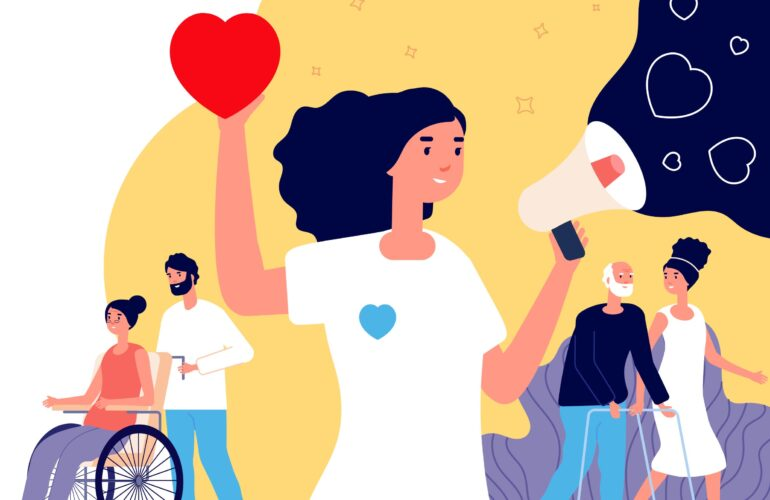 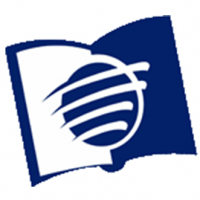 ESCUELA SABÁTICA
IGLESIA ADVENTISTA DEL  7° DÍA
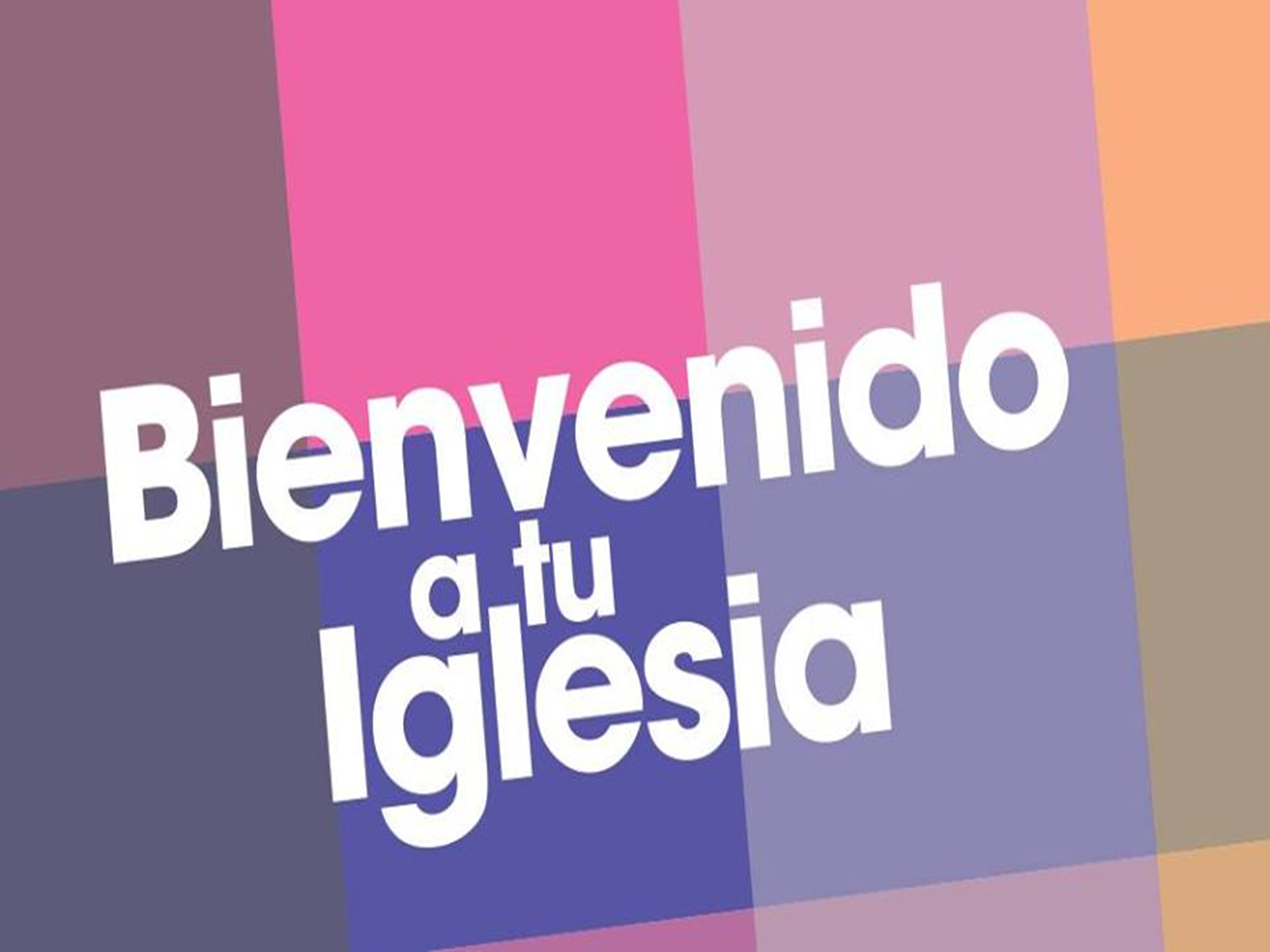 “Si te sientes: Desamparado, enfermo, solo, triste, desolado, hambriento, sin casa, sin dinero;
 ¡NO ESTÁS SOLO! BIENVENIDO A CASA, 
SOMOS TU FAMILIA.
PROPÓSITO
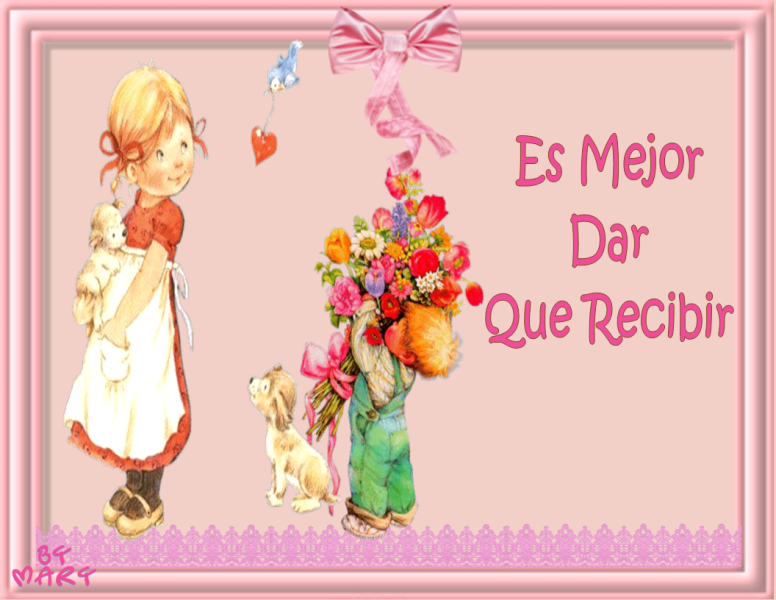 Comprender que dar es mejor que recibir, sin esperar nada a cambio, porque todo lo que se siembra; un día 
se cosecha en abundancia.
SERVICIO DE ALABANZAS
#368 “Padre Amado”,
 #59 “Mirad qué amor”, #64 “Yo canto el poder de Dios”, #420“Nunca desmayes”
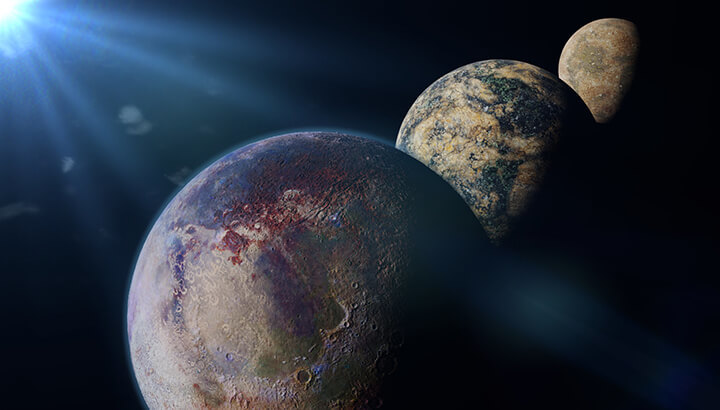 LECTURA BÍBLICA
Mateo 25: 34-36
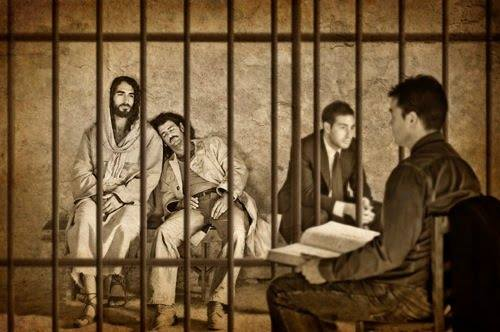 ORACIÓN DE RODILLAS
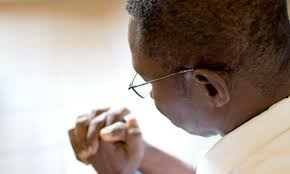 Orar para que el Espíritu Santo nos siga usando, para el avance del evangelio.
Orar por las visitas.
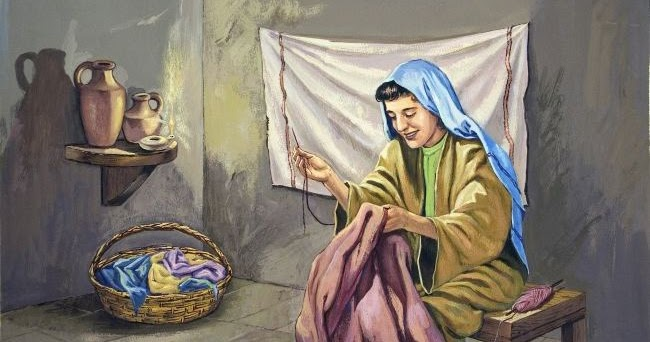 “Entonces en Jope había una discípula llamada Tabita, que si lo declaras, quiere decir Dorcas. 
Ésta era llena de buenas obras y de limosnas que hacía”. Hechos 9:36
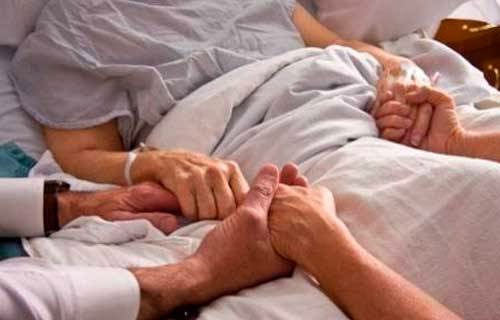 “Hay suficiente qué hacer en este nuestro atareado mundo. 
Hay muchos en la gran familia de Dios que necesitan simpatía y ayuda. Si nuestra propia obra no demanda nuestro tiempo, hay enfermos que visitar, pobres que ser animados y ayudados”.—The Health Reformer, junio de 1873. MB 153.2 
(El Ministerio de la Bondad)
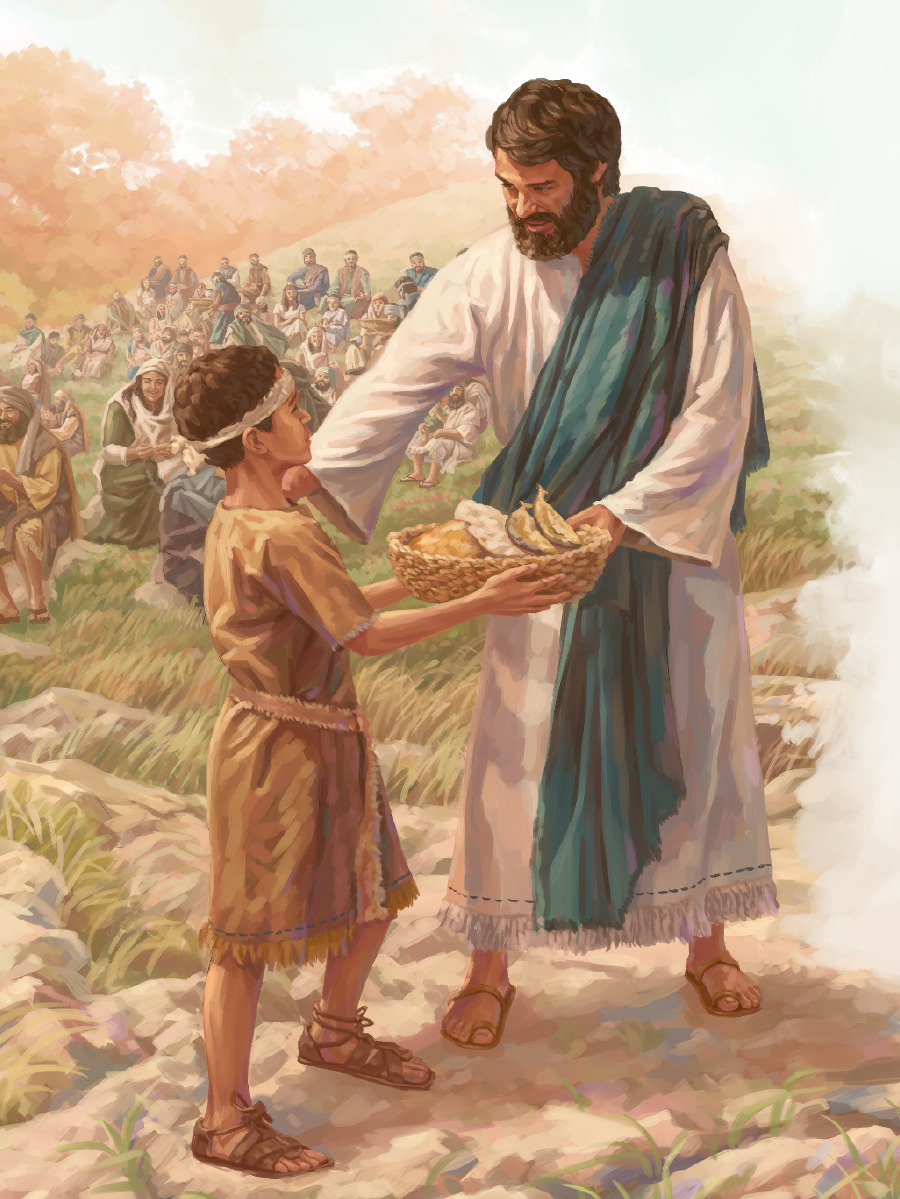 HIMNO DE ALABANZA
# 558 “Ama tus Prójimos”
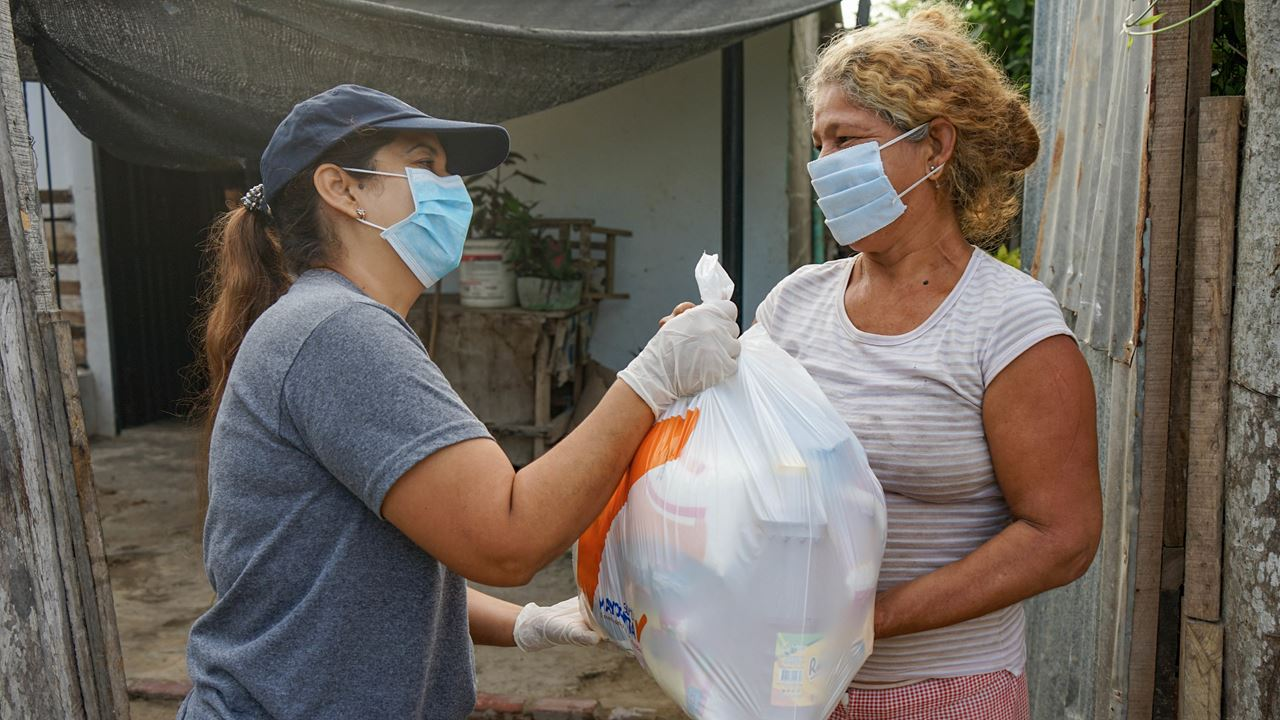 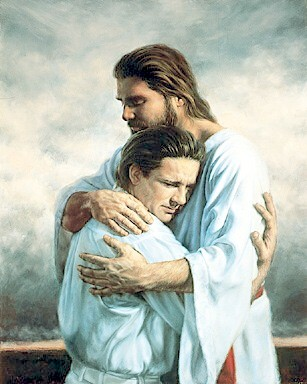 “Las primeras obras de la iglesia se vieron cuando los creyentes buscaron a sus amigos, parientes y conocidos 
y, con corazones desbordantes de amor, contaron la historia de lo que Jesús era para ellos” 
Special Testimonies, Series A 2a:17. 
MB 68.4
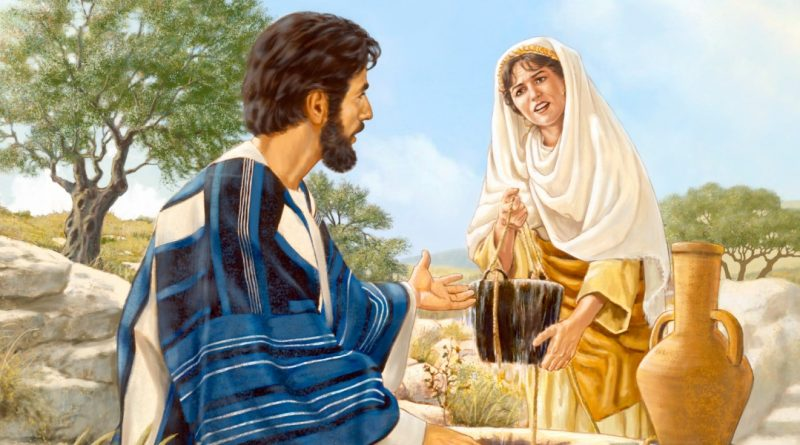 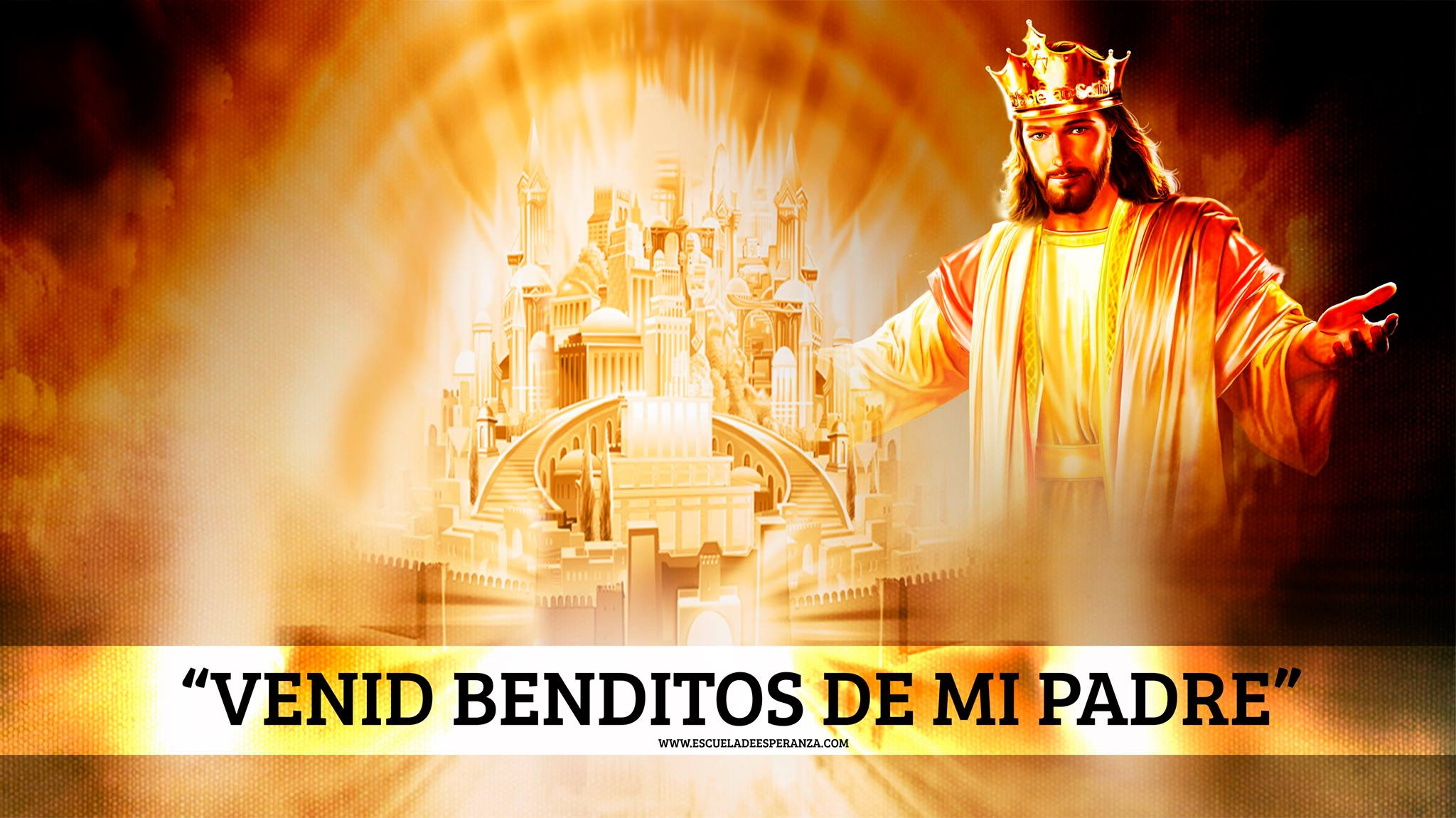 “Entonces el Rey dirá a los de su derecha: Venid, benditos de mi Padre, heredad el reino preparado para vosotros desde la fundación del mundo. Porque tuve hambre, y me disteis de comer; tuve sed, y me disteis de 
beber; fui forastero, me recogisteis; estuve desnudo, y me cubristeis; enfermo, y me visitasteis; 
en la cárcel, y vinisteis a mí”.
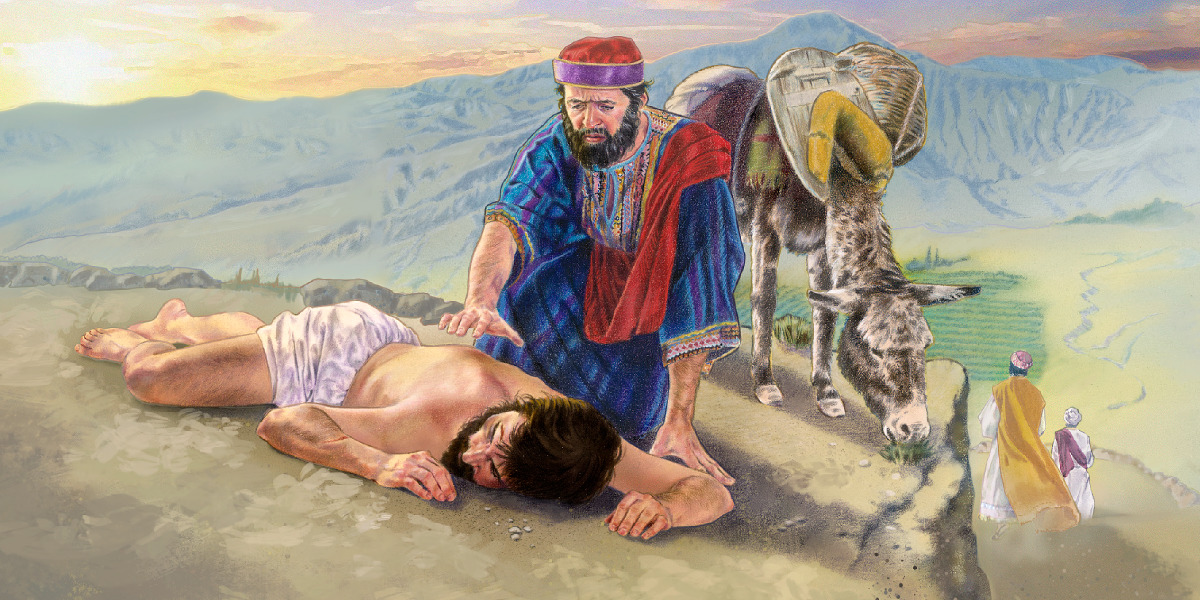 EL BUEN SAMARITANO
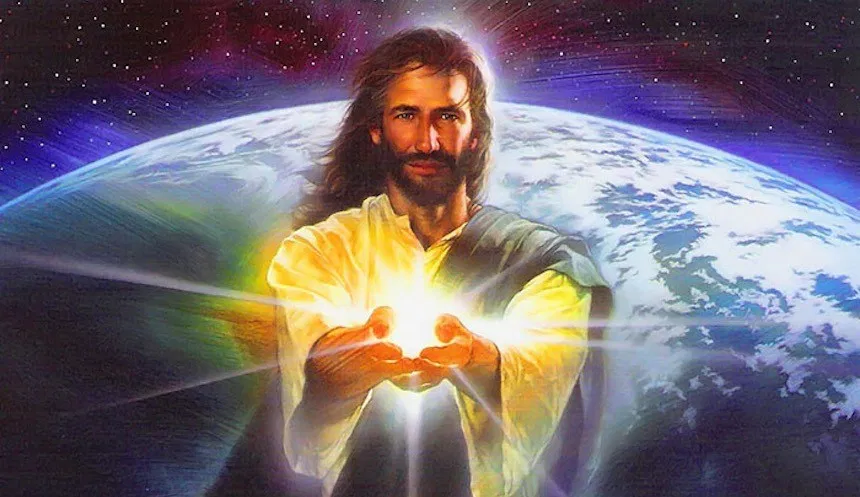 “No es el servicio caprichoso lo que Dios acepta; no son los espasmos emotivos de piedad los que nos hacen hijos de Dios. Él demanda que trabajemos movidos por principios verdaderos, firmes y permanentes. 
Si Cristo se forma en lo íntimo, la esperanza de gloria, él se revelará en el carácter, que será semejante a Cristo. 
Hemos de representar a Cristo al mundo, como Cristo representó al Padre” MB, p. 43
NUEVO HORIZONTE
EVANGELISMO
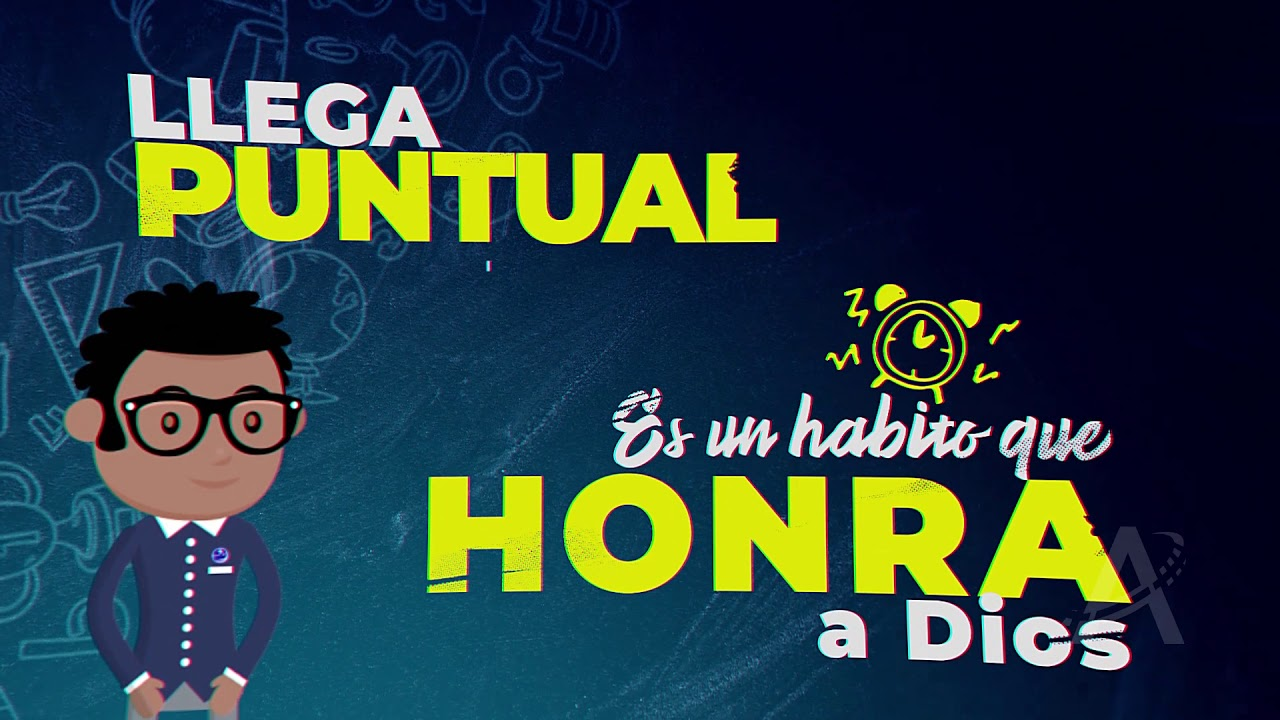 ¿POR QUÉ SER PUNTUAL?
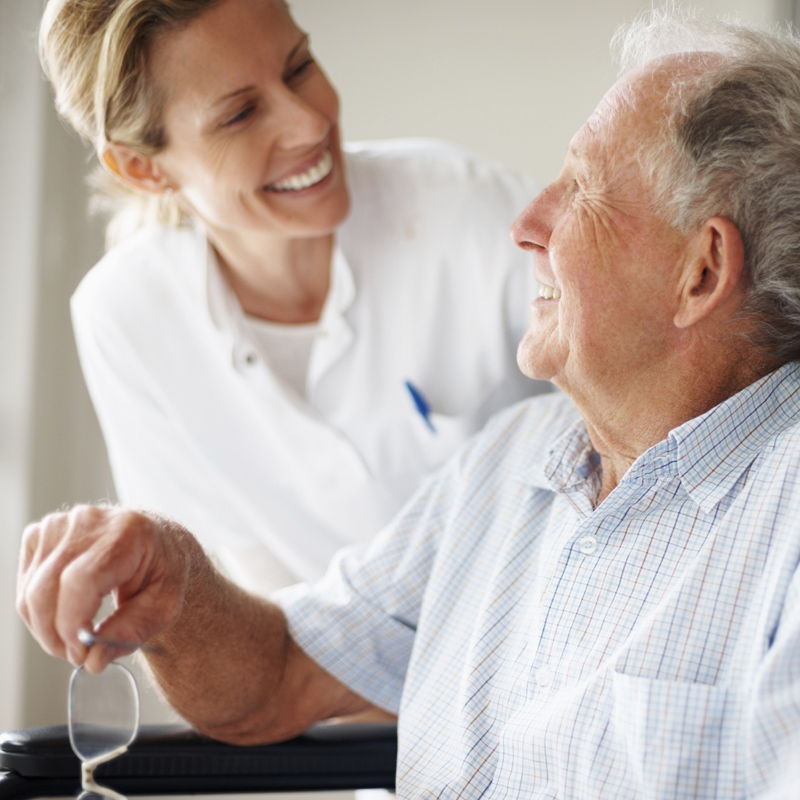 “Debemos mostrar el calor y la cordialidad cristianos, no como si estuviéramos haciendo algo maravilloso, 
sino tan sólo lo que esperaríamos que hiciera cualquier cristiano verdadero en nuestro caso, si estuviera colocado en circunstancias similares” MB, p. 43
HIMNO DE ALABANZA
#412 “Todas las promesas”
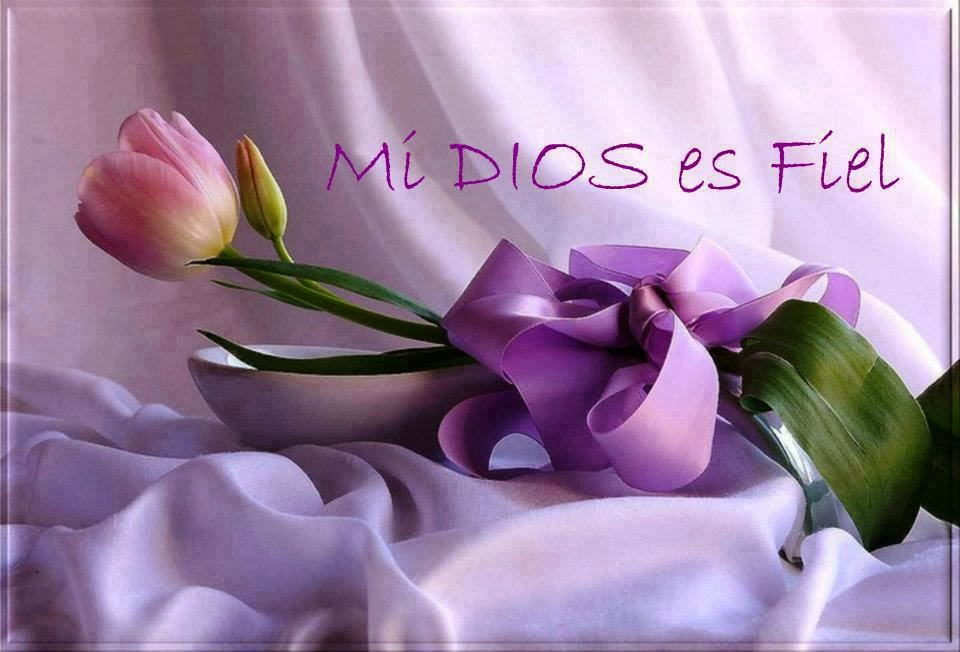 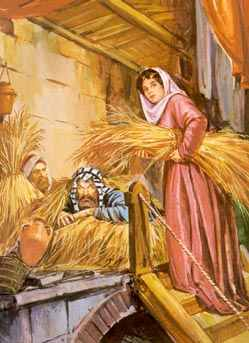 HOSPITALIDAD DE RAHAB
MISIONERO MUNDIAL
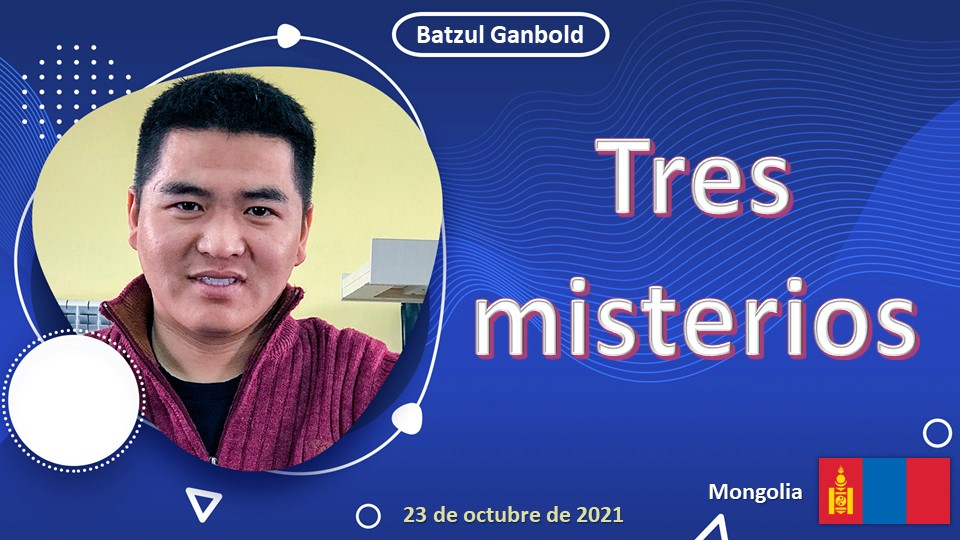 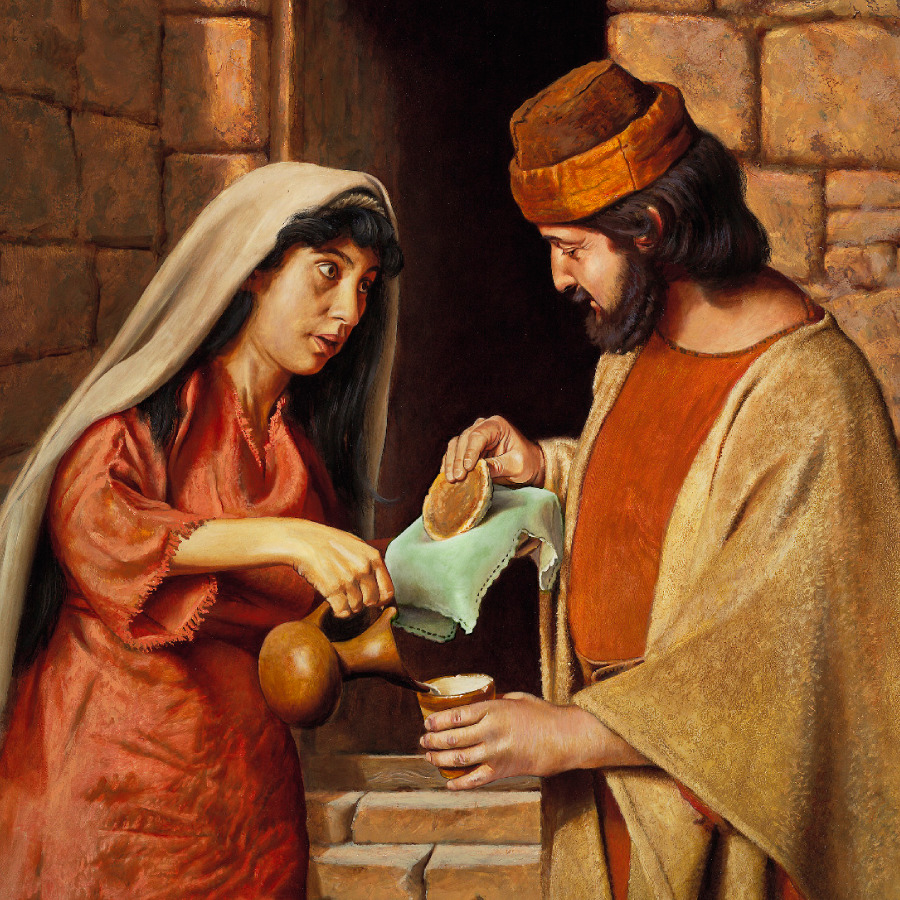 VIUDA DE SAREPTA
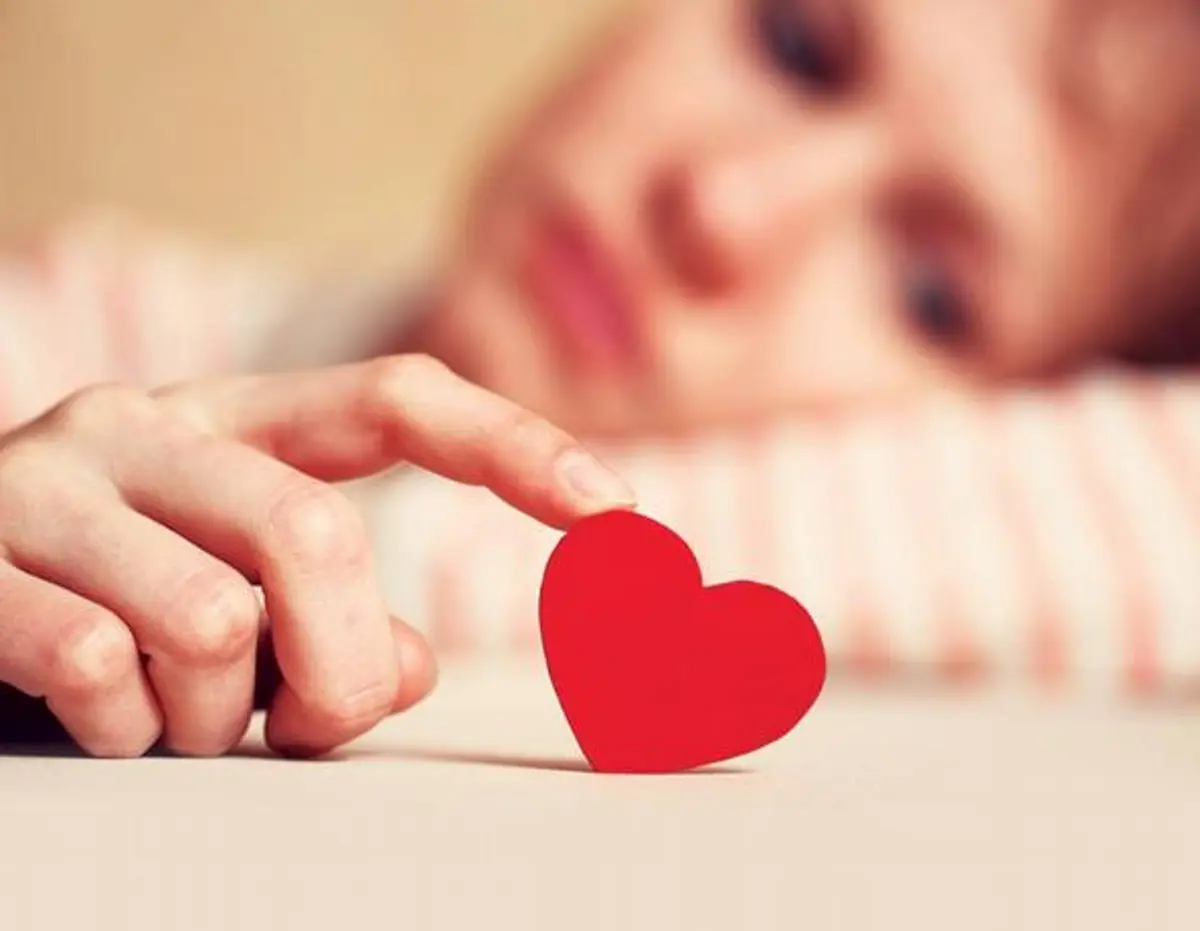 En todo el mundo hay necesidad de pan, pero la mayor necesidad es de amor y paz.
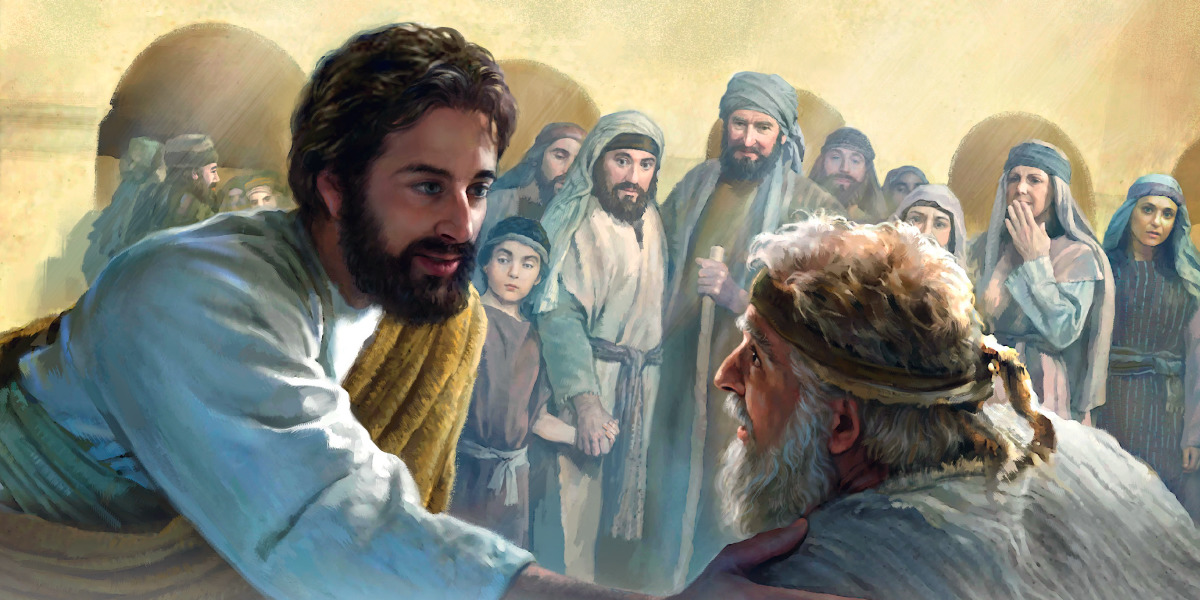 “Es imposible que el corazón en el cual Cristo mora esté desprovisto de amor. Si amamos a Dios porque él nos amó primero, amaremos a todos aquellos por quienes Cristo murió.
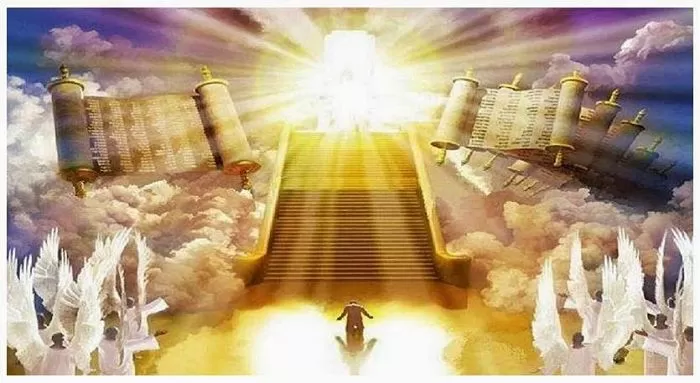 No podemos llegar a estar en contacto con la divinidad sin estar en contacto con la humanidad; porque en Aquel que está sentado sobre el trono del universo, se combinan la divinidad y la humanidad” MB p. 87.2
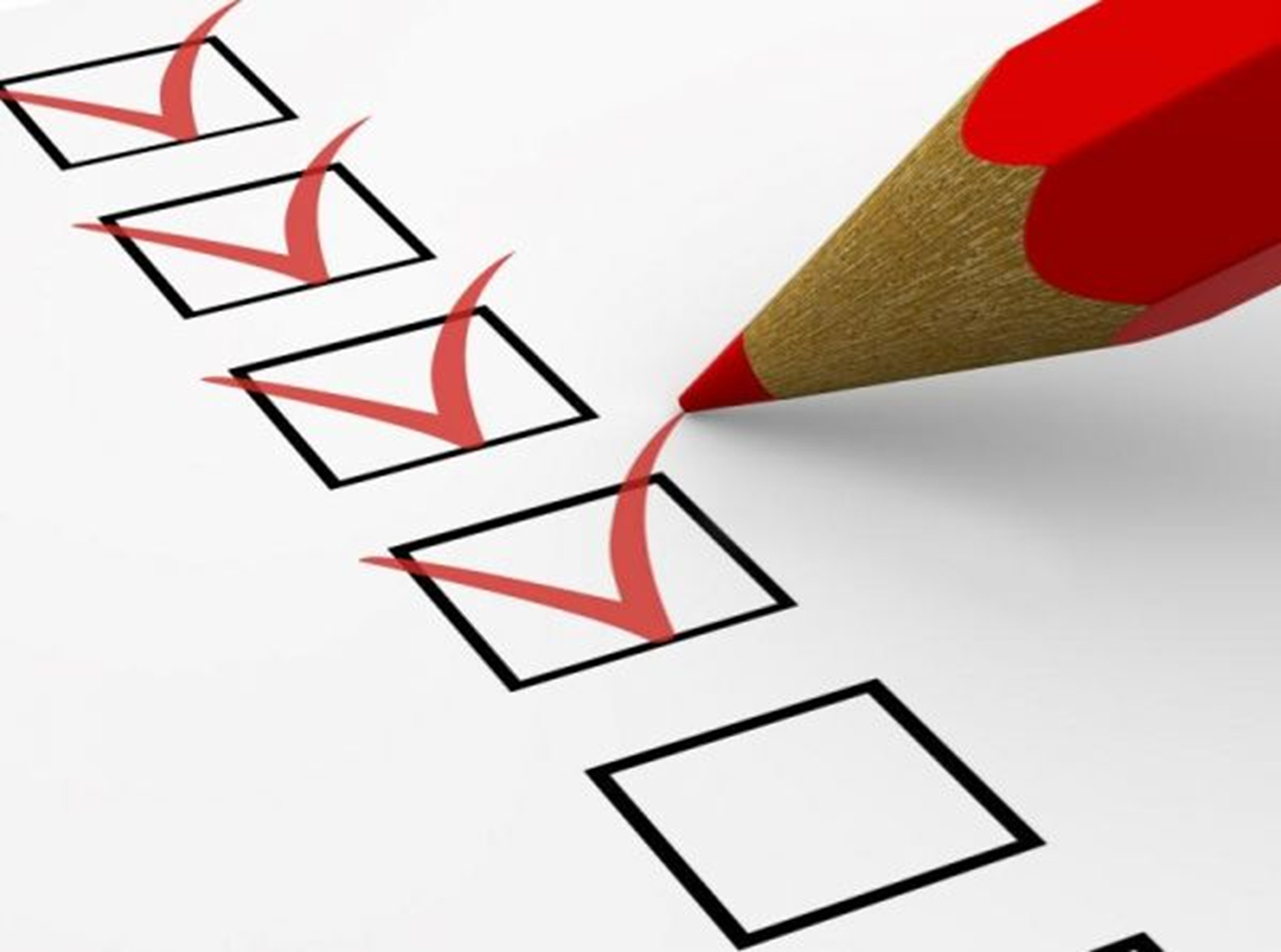 INFORME SECRETARIAL
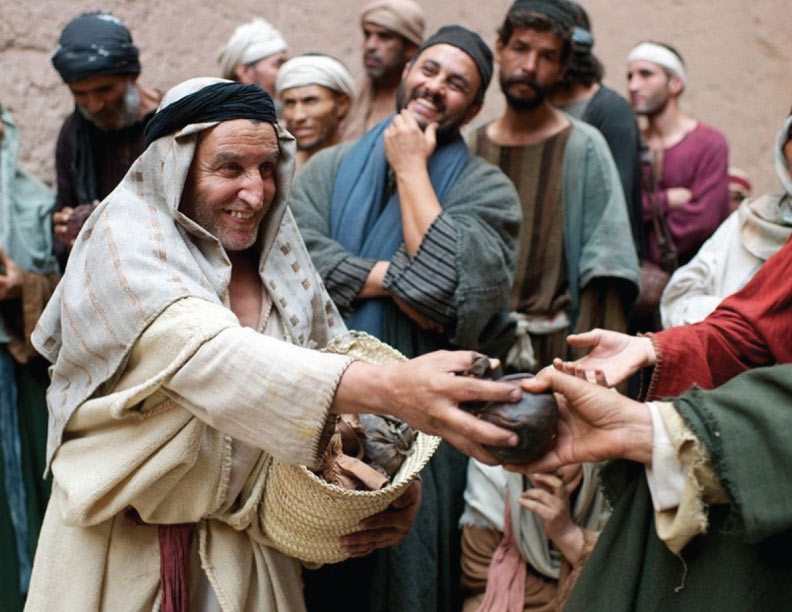 ZAQUEO
Cuando Jesús llegó a mi casa transformó mi vida, decidí devolver todo lo que había robado y ayudar a los 
necesitados. Así que cuando Jesús llega a tu vida el primer impulso será ayudar a los demás, pues es un resultado de un encuentro con el Señor.
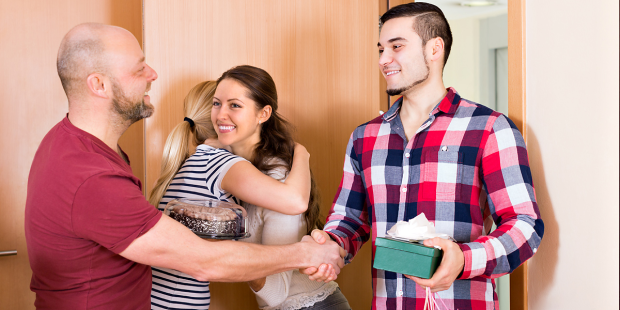 Recompensados mil veces: “¡Despertad, hermanos y hermanas! No tengáis temor de las buenas obras. 
No os canséis de hacer bien, pues cosecharéis a su debido tiempo si no desmayáis. ... Fomentad en vosotros el 
amor a la hospitalidad, el amor de ayudar a los que necesitan” MB p. 102.
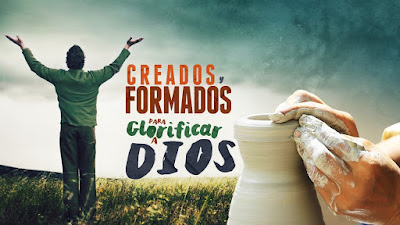 “Así alumbre vuestra luz delante de los hombres, para que vean vuestras buenas obras, y glorifiquen a vuestro Padre que está en los cielos” Mateo 5: 16.
LLAMADO:
Hoy recibes; mañana compartes. Damos, aunque no nos sobre, damos poco, pero con mucho amor, doy 
porque amo no porque me digan. Debe ser de generación en generación hasta cuando Cristo Venga. 
Todos podemos ser agente de generosidad. 
¿Cuántos estamos dispuestos a aceptar esta invitación?
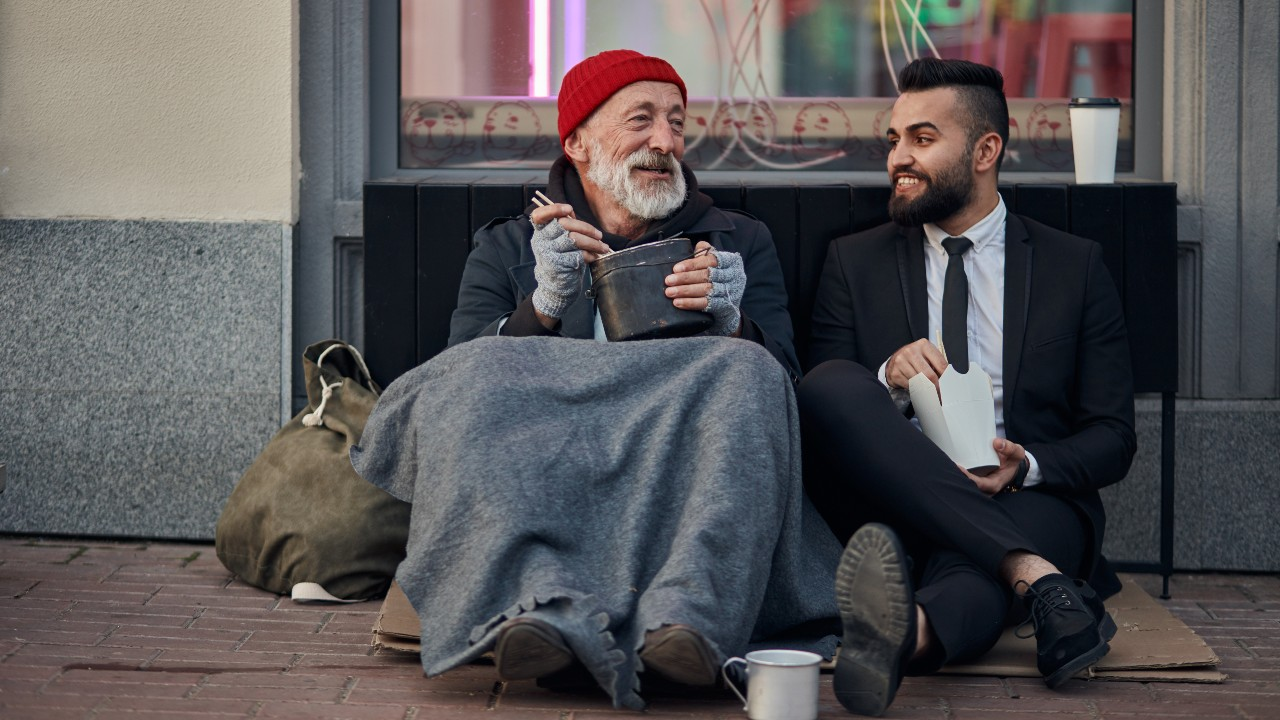 VERSÍCULO PARA MEMORIZAR
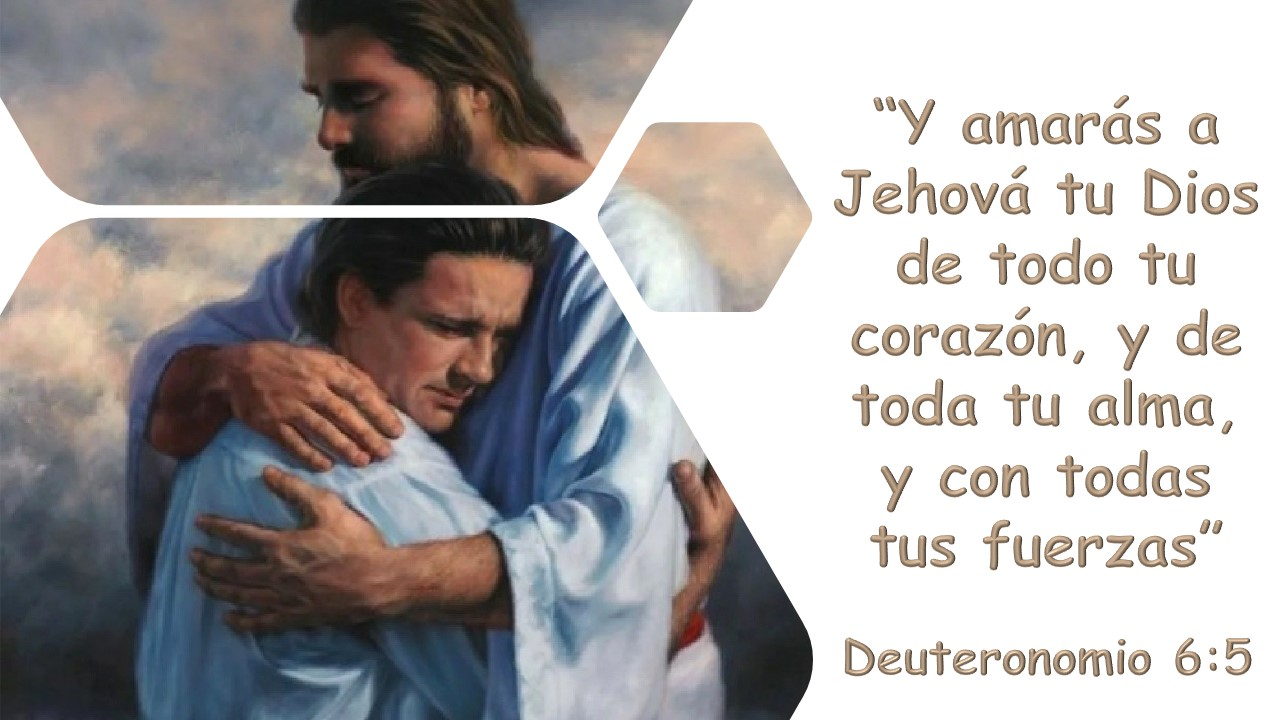 REPASO DE LA  LECCIÓN # 4
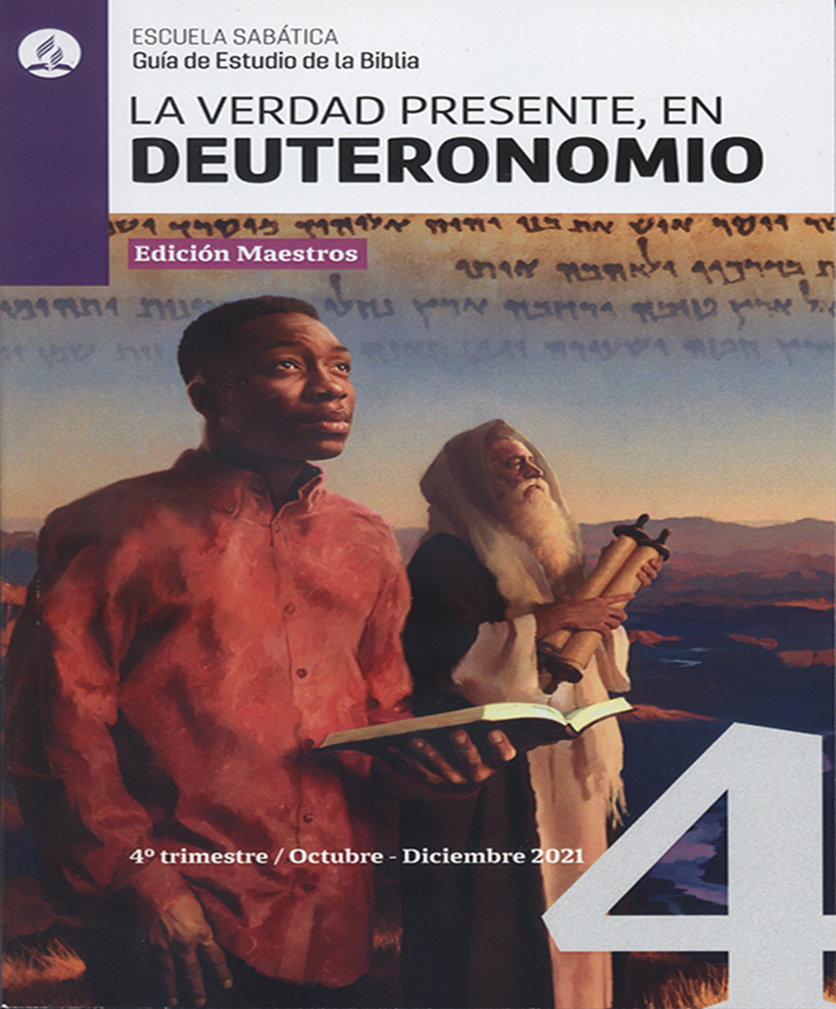 “AMARÁS AL SEÑOR 
TU DIOS”
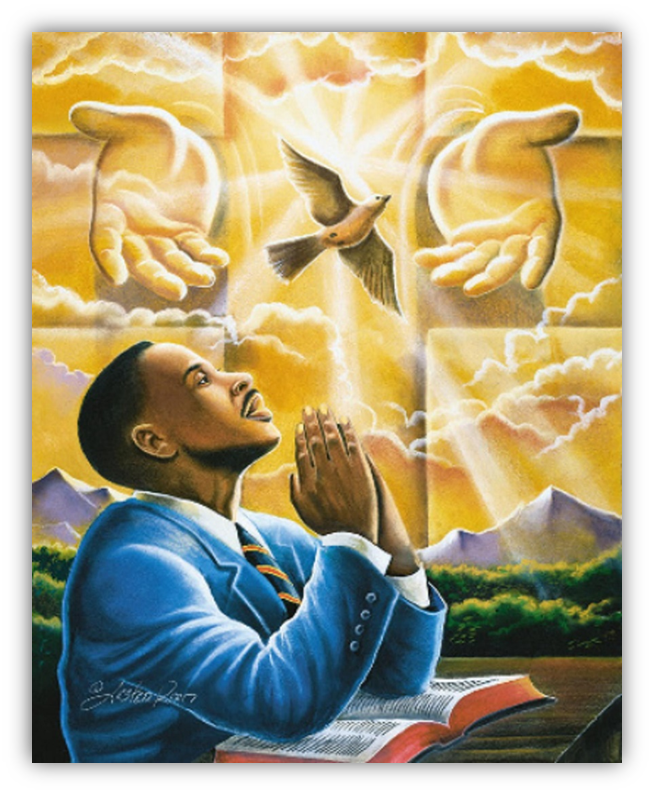 HIMNO FINAL
# 497 “Manos”
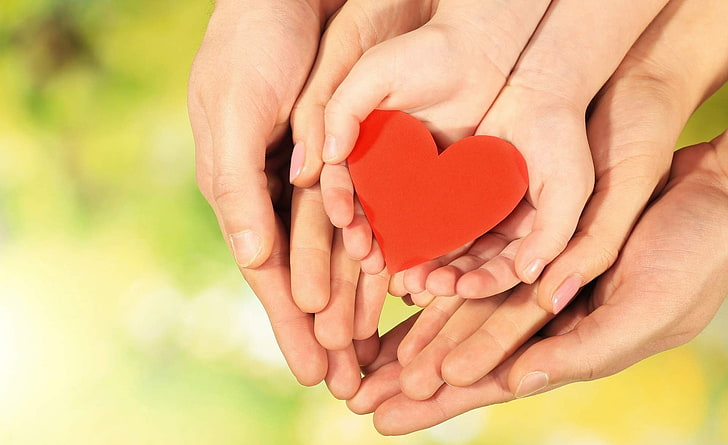 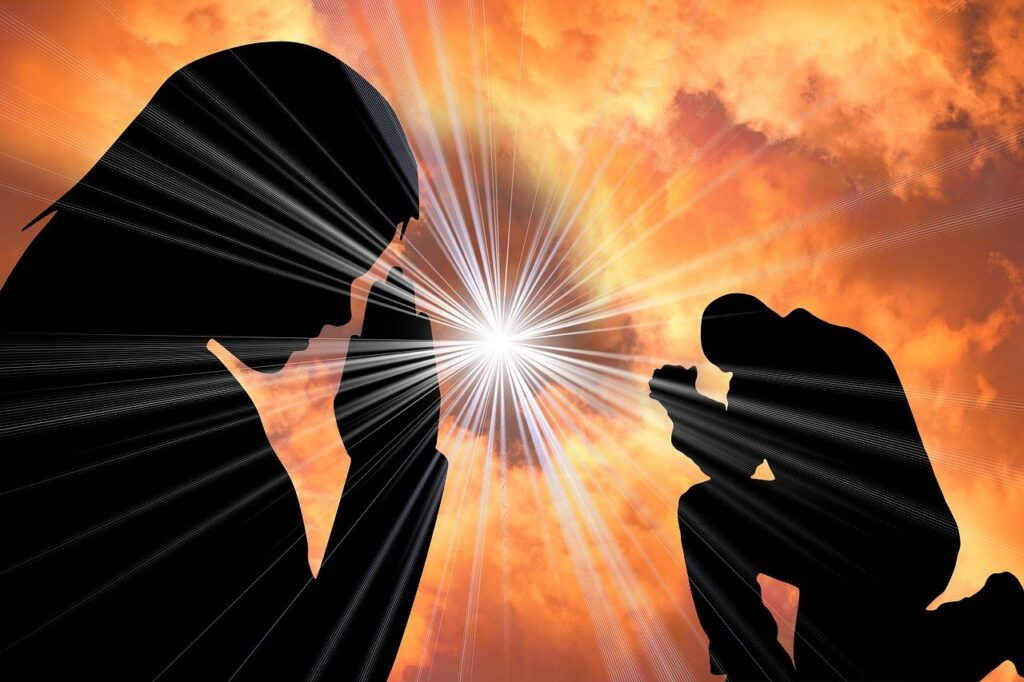 ORACIÓN
FINAL
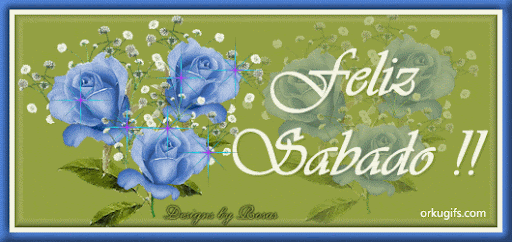